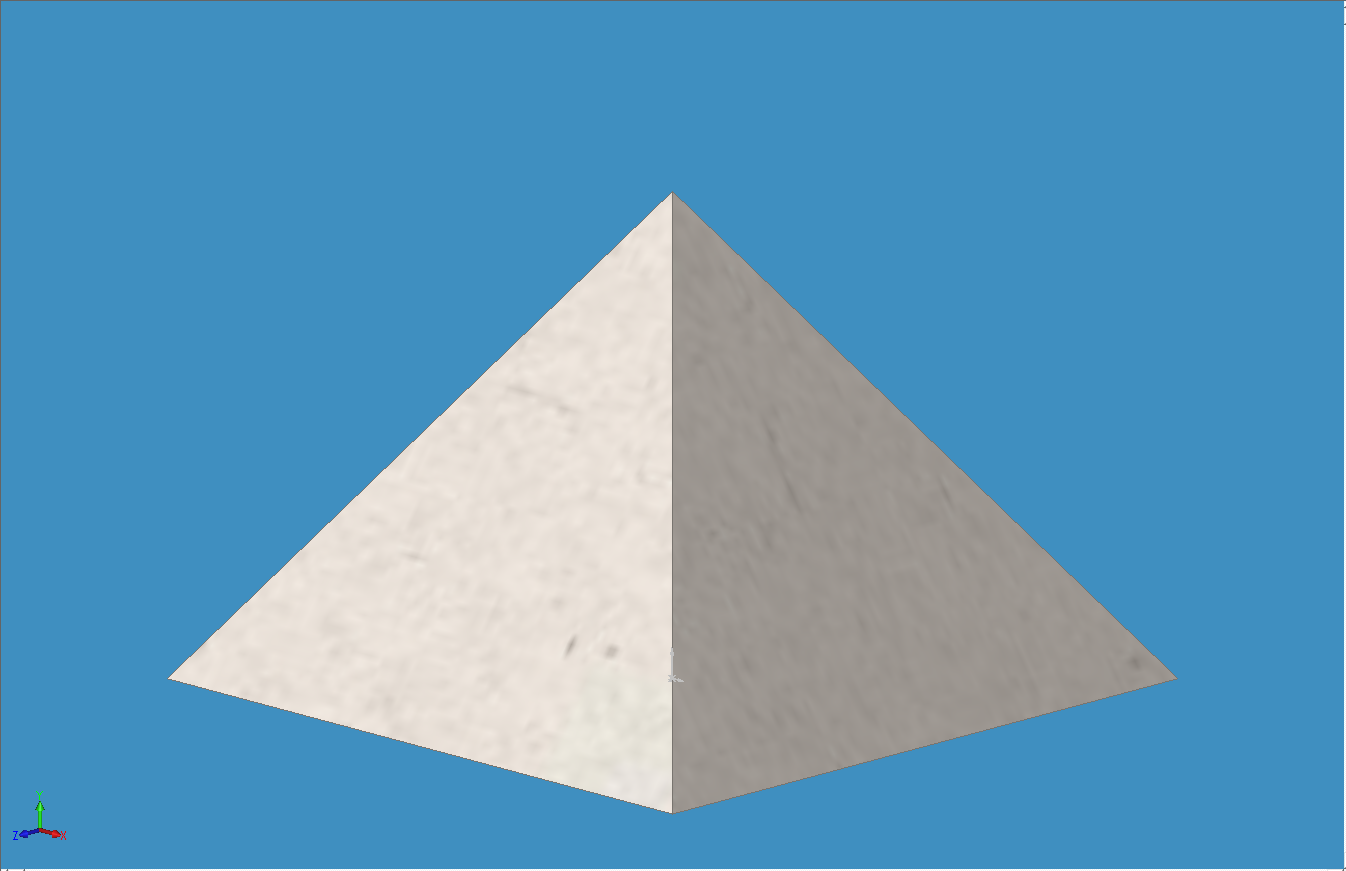 TRANSCENDENTAL PYRAMID DEFORMATION OCCURING IN GEOMETRIC ZONE OF UNCERTAINTY
TRANSCENDENTAL PYRAMID DEFORMATION
c
DOGAN GOKCE 2018
DEFORMATION OCCURS IN EDGES
TRANSCENDENTAL PYRAMID
(UNDEFORMED STATE)
DEFORMATION NEUTRAL BASE
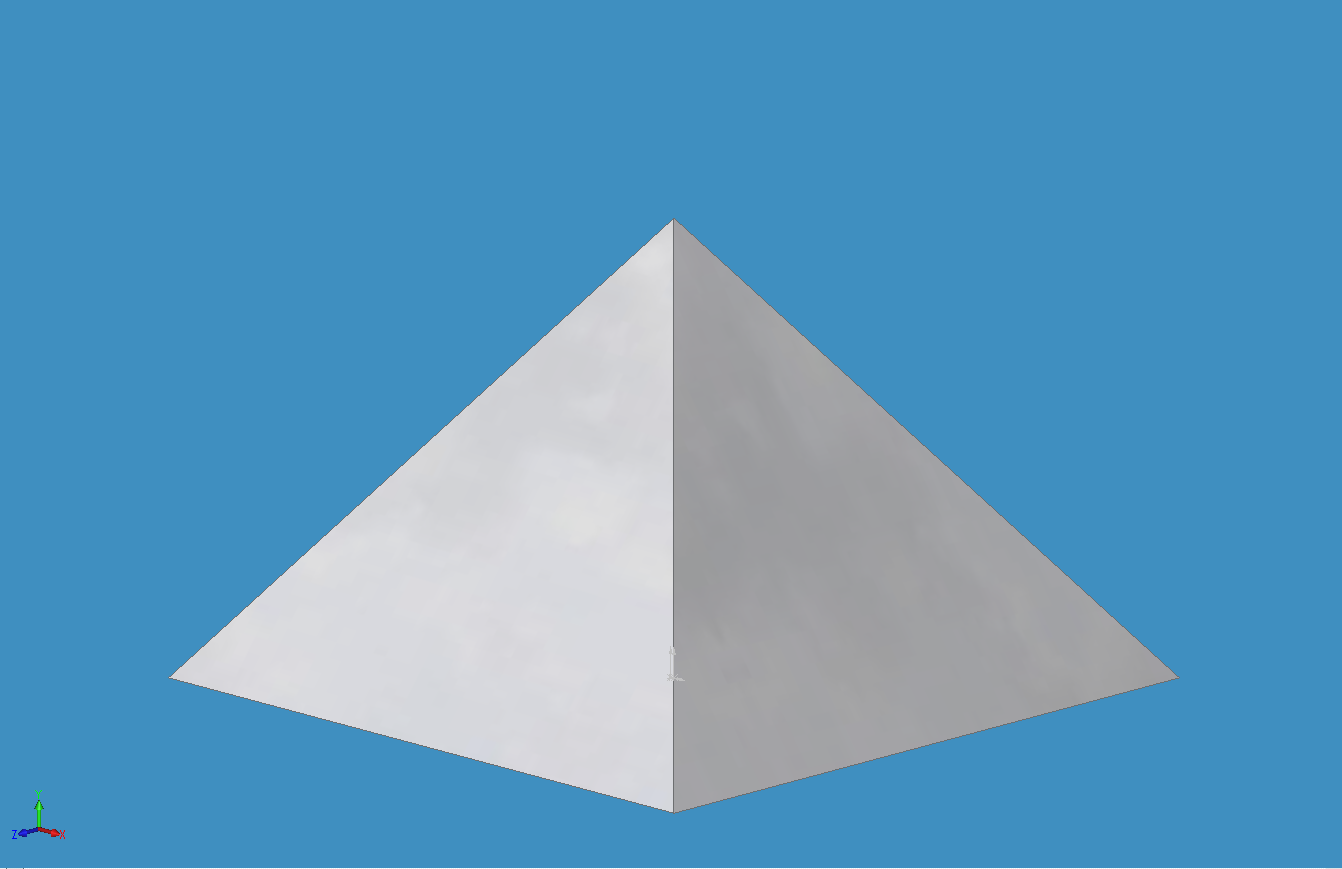 TRANSCENDENTAL PYRAMID DEFORMATION OCCURING IN GEOMETRIC ZONE OF UNCERTAINTY
DEFORMATION OCCURS IN EDGES
TRANSCENDENTAL PYRAMID
(MEDIUM DEFORMATION - KHAFRE)
DEFORMATION NEUTRAL BASE
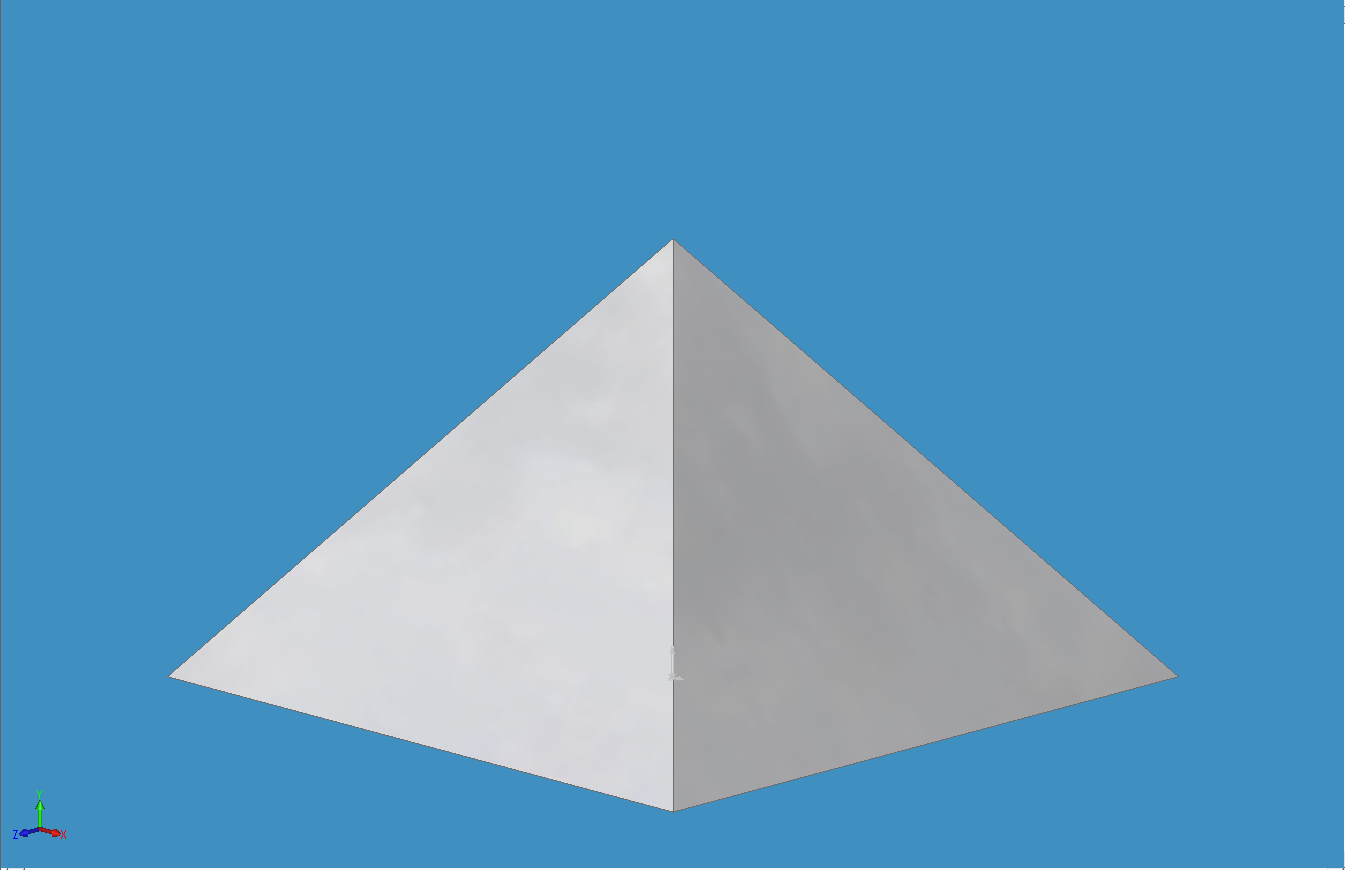 TRANSCENDENTAL PYRAMID DEFORMATION OCCURING IN GEOMETRIC ZONE OF UNCERTAINTY
DEFORMATION OCCURS IN EDGES
TRANSCENDENTAL PYRAMID
(LARGE DEFORMATION - KHUFU)
FOLD LINE
DEFORMATION NEUTRAL BASE
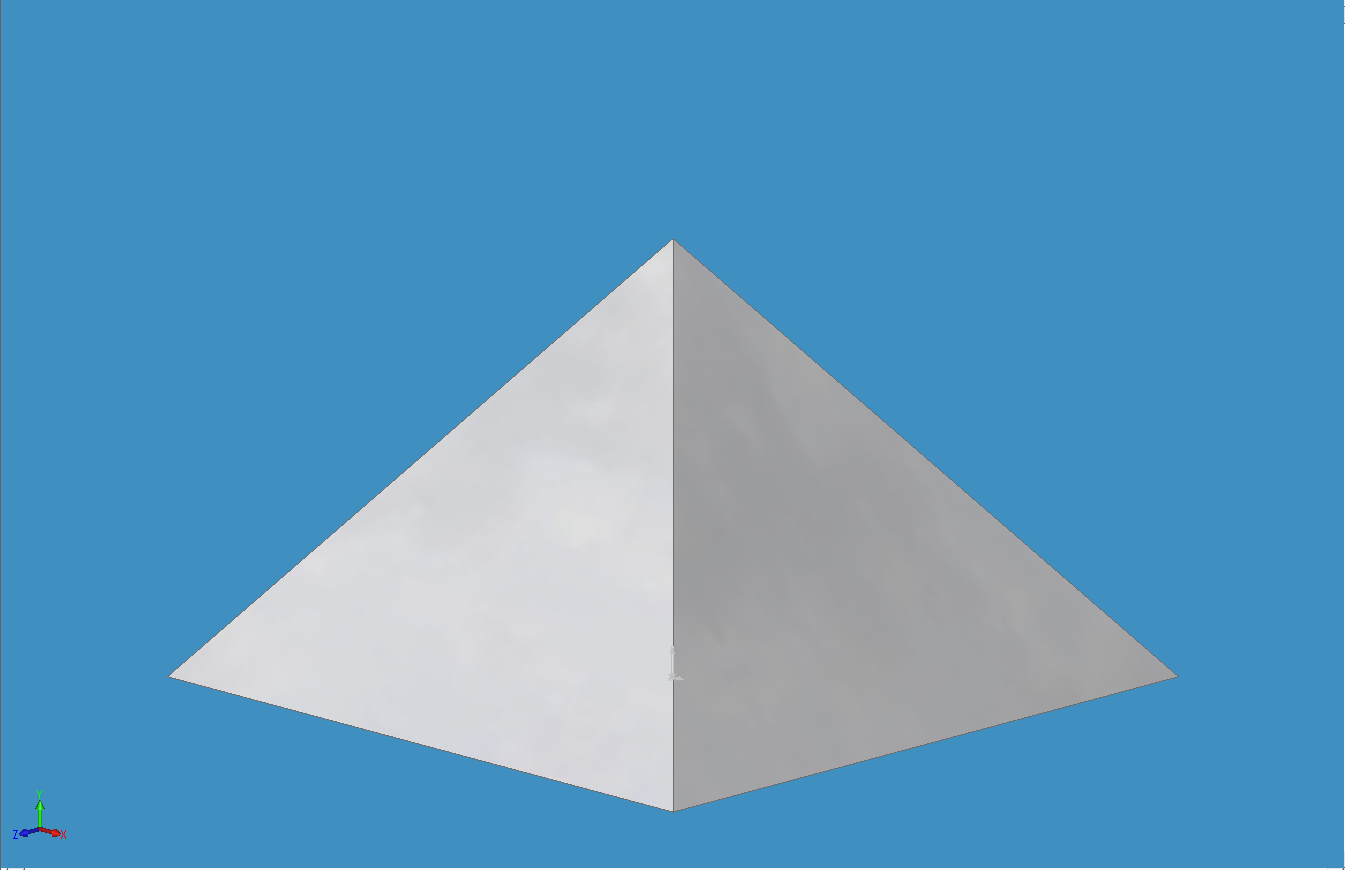 TRANSCENDENTAL PYRAMID DEFORMATION OCCURING IN GEOMETRIC ZONE OF UNCERTAINTY
DEFORMATION OCCURS IN EDGES
TRANSCENDENTAL PYRAMID
(MEDIUM DEFORMATION - KHAFRE)
DEFORMATION NEUTRAL BASE
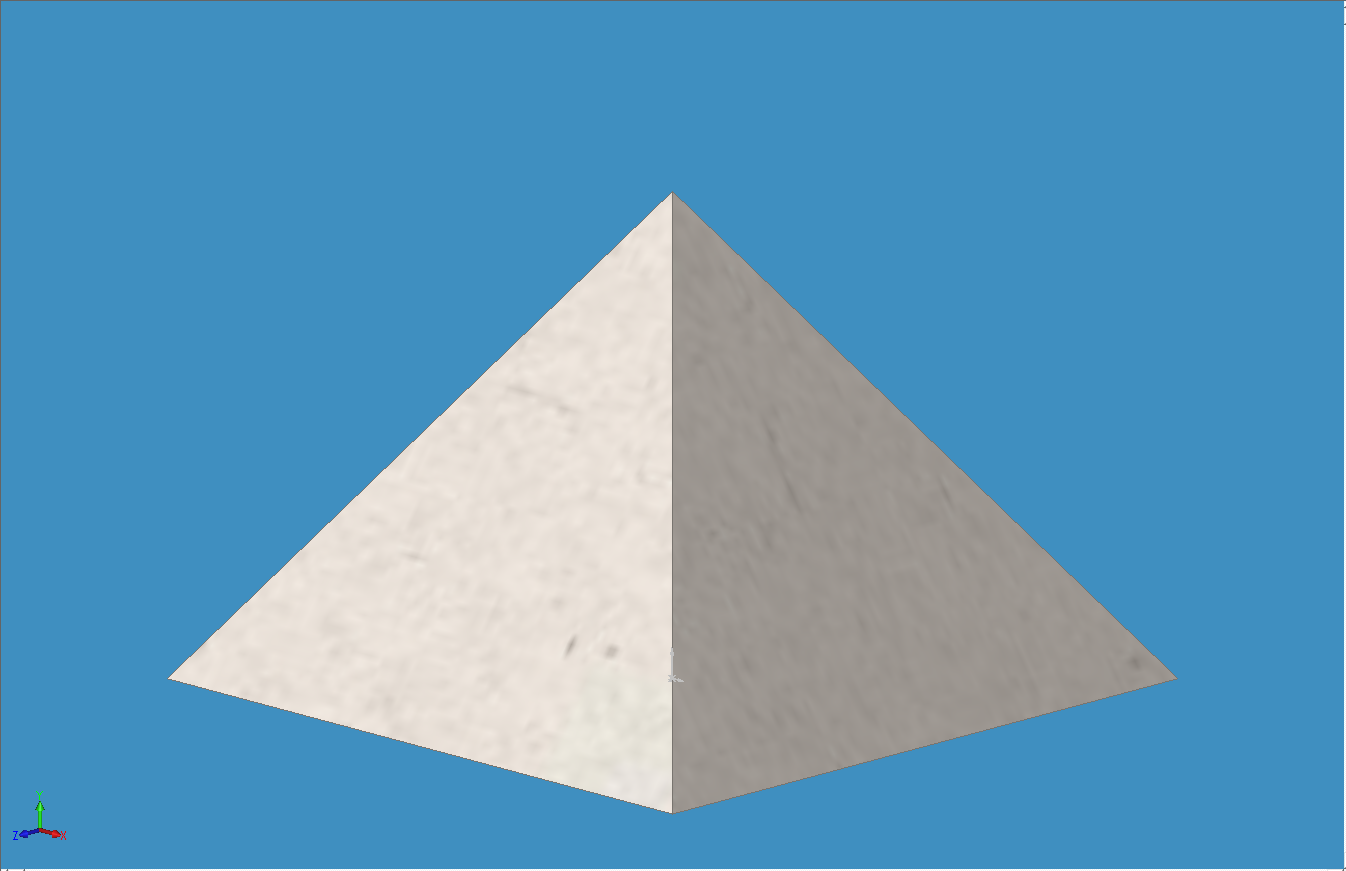 TRANSCENDENTAL PYRAMID DEFORMATION OCCURING IN GEOMETRIC ZONE OF UNCERTAINTY
DEFORMATION OCCURS IN EDGES
TRANSCENDENTAL PYRAMID
(UNDEFORMED STATE)
DEFORMATION NEUTRAL BASE
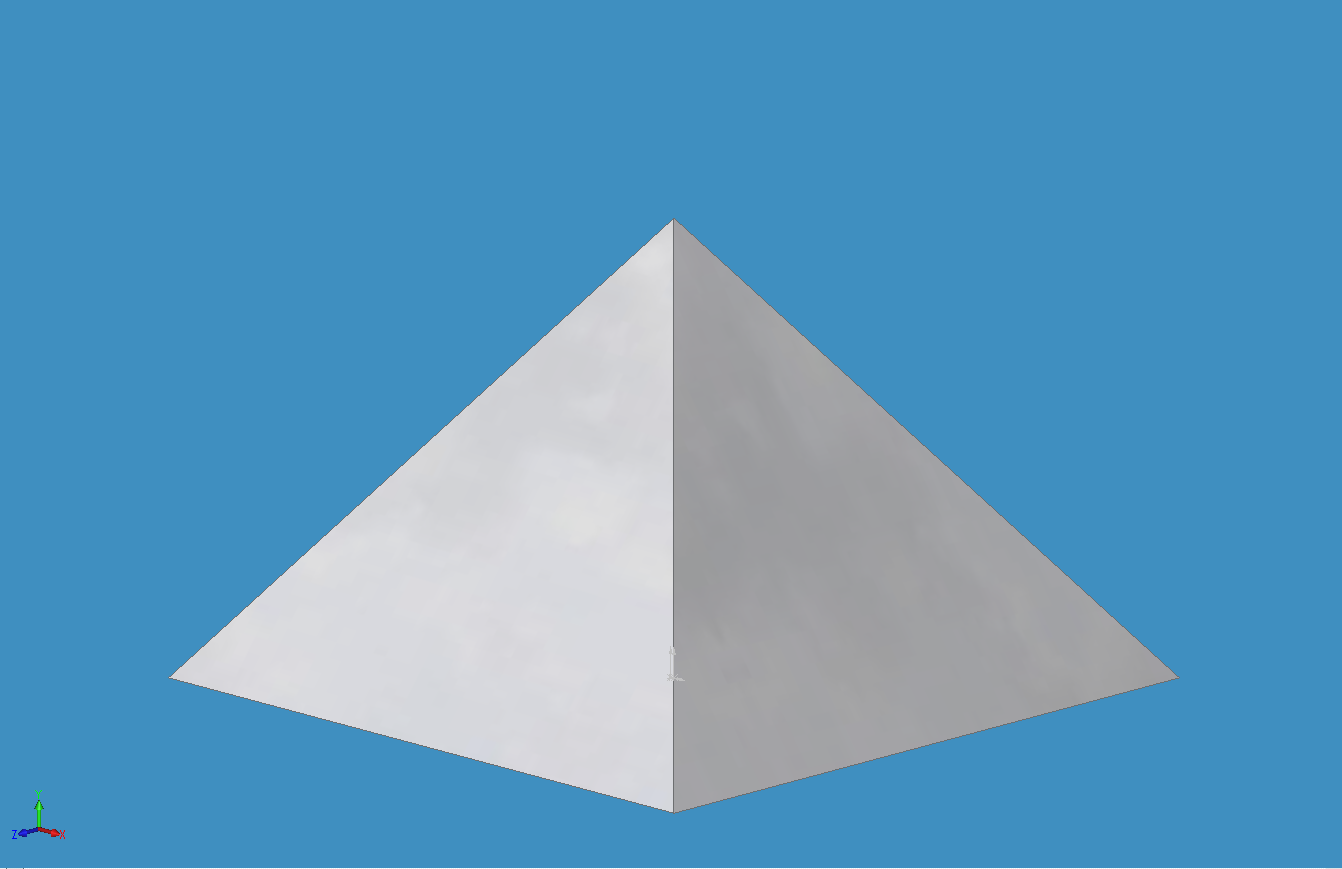 TRANSCENDENTAL PYRAMID DEFORMATION OCCURING IN GEOMETRIC ZONE OF UNCERTAINTY
DEFORMATION OCCURS IN EDGES
TRANSCENDENTAL PYRAMID
(MEDIUM DEFORMATION - KHAFRE)
DEFORMATION NEUTRAL BASE
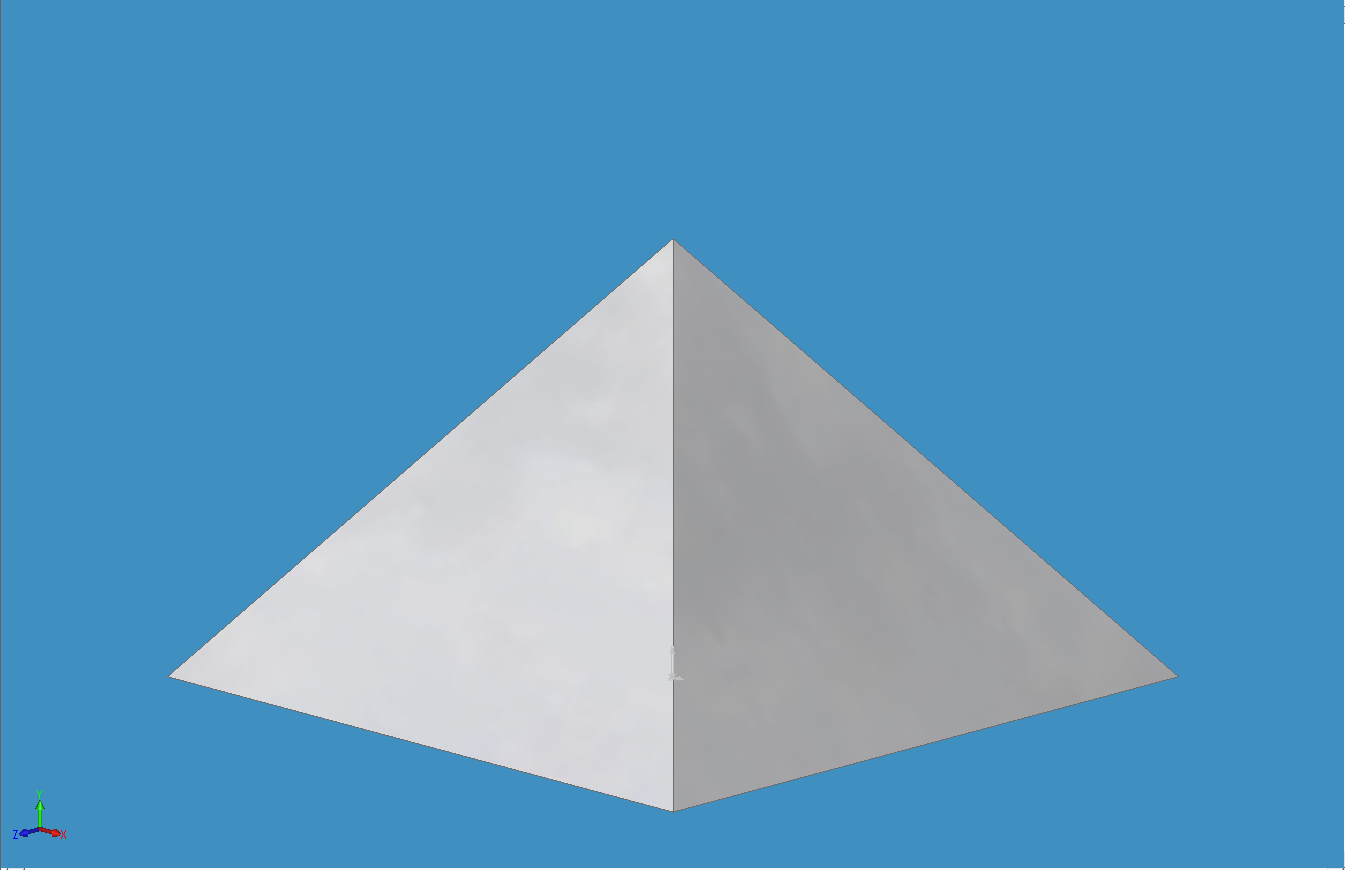 TRANSCENDENTAL PYRAMID DEFORMATION OCCURING IN GEOMETRIC ZONE OF UNCERTAINTY
DEFORMATION OCCURS IN EDGES
TRANSCENDENTAL PYRAMID
(LARGE DEFORMATION - KHUFU)
FOLD LINE
DEFORMATION NEUTRAL BASE
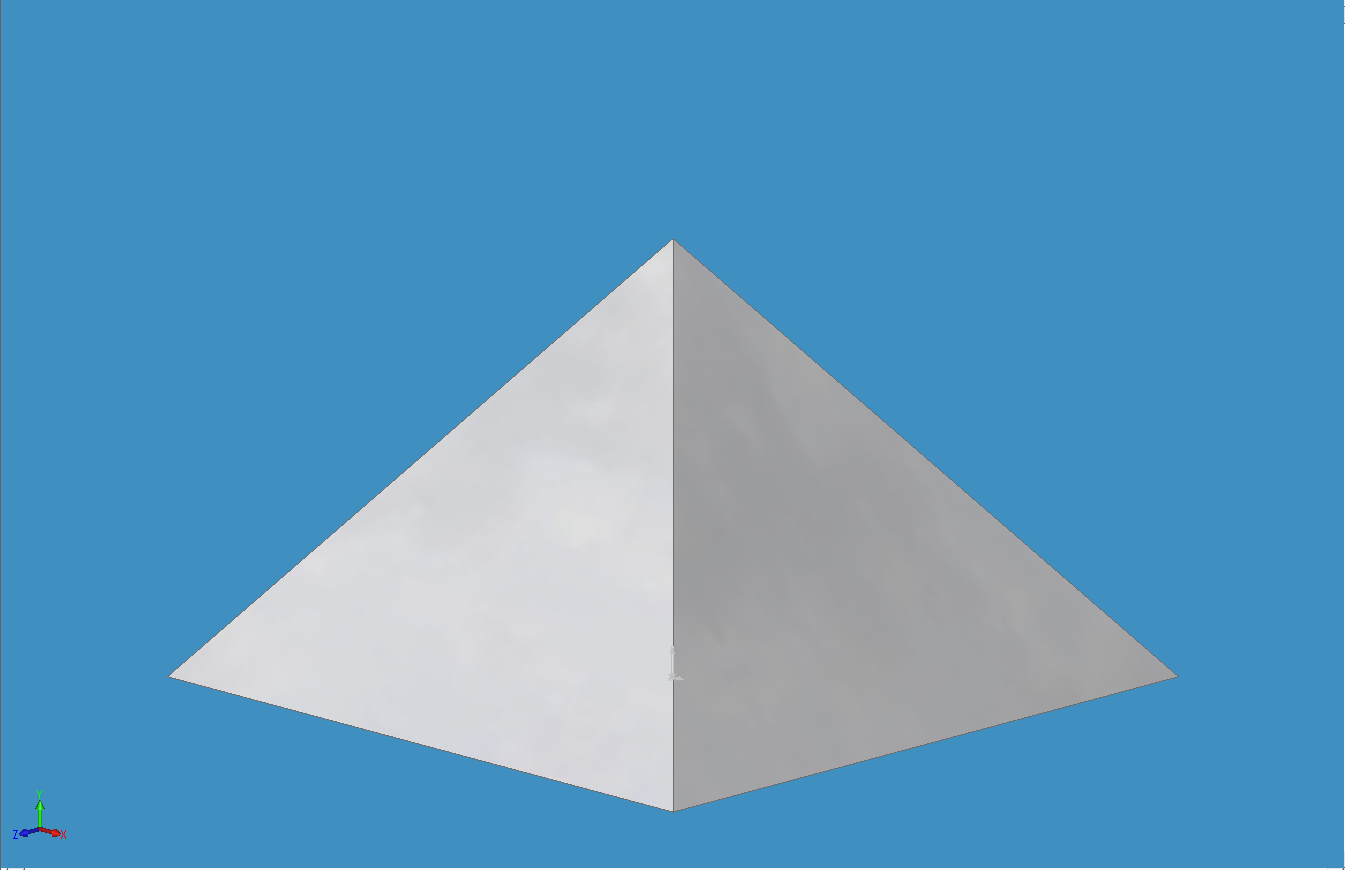 TRANSCENDENTAL PYRAMID DEFORMATION OCCURING IN GEOMETRIC ZONE OF UNCERTAINTY
DEFORMATION OCCURS IN EDGES
TRANSCENDENTAL PYRAMID
(MEDIUM DEFORMATION - KHAFRE)
DEFORMATION NEUTRAL BASE